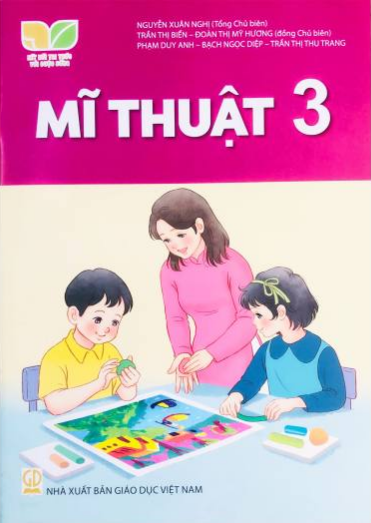 MĨ THUẬTLỚP 3
Trường: TH Nguyễn Công Sáu
Giáo viên: Trần Thị Diễm
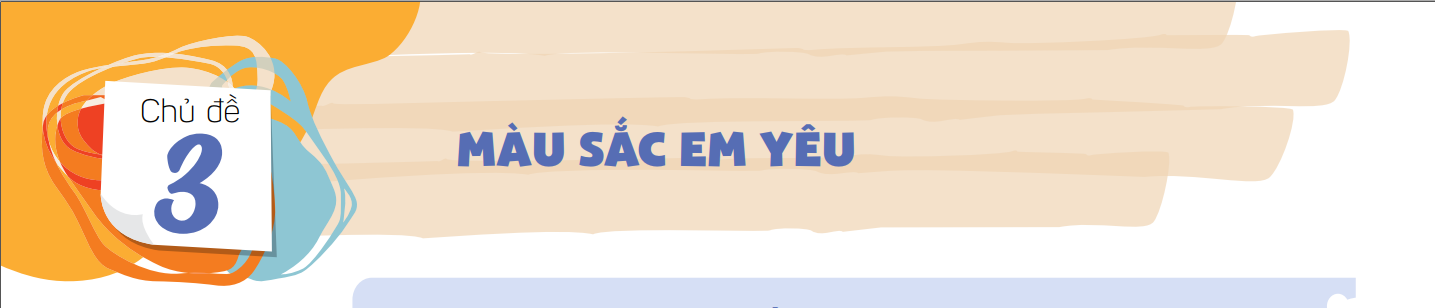 (3 tiết)
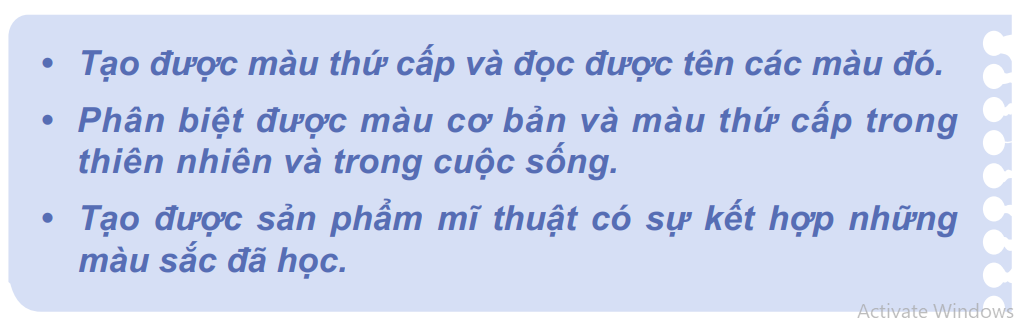 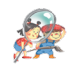 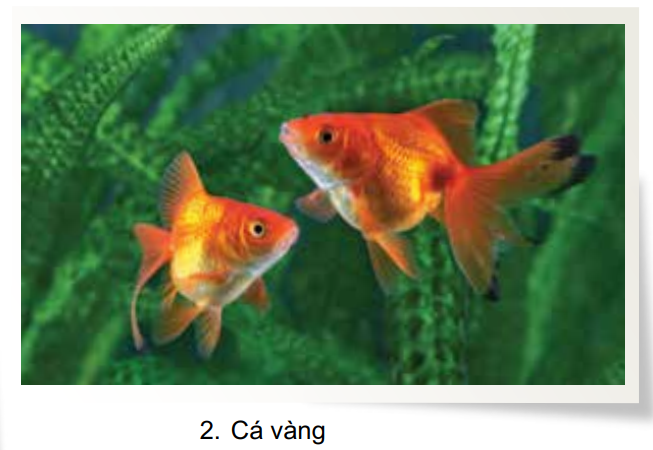 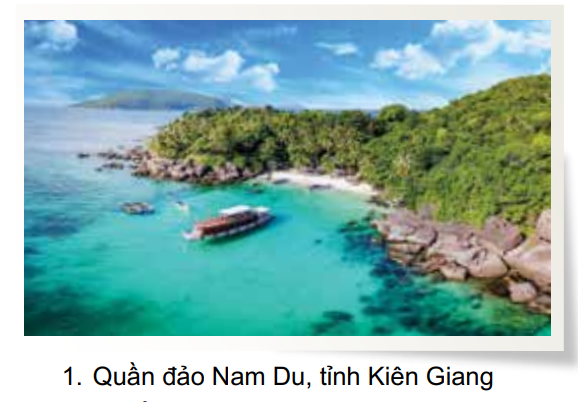 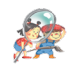 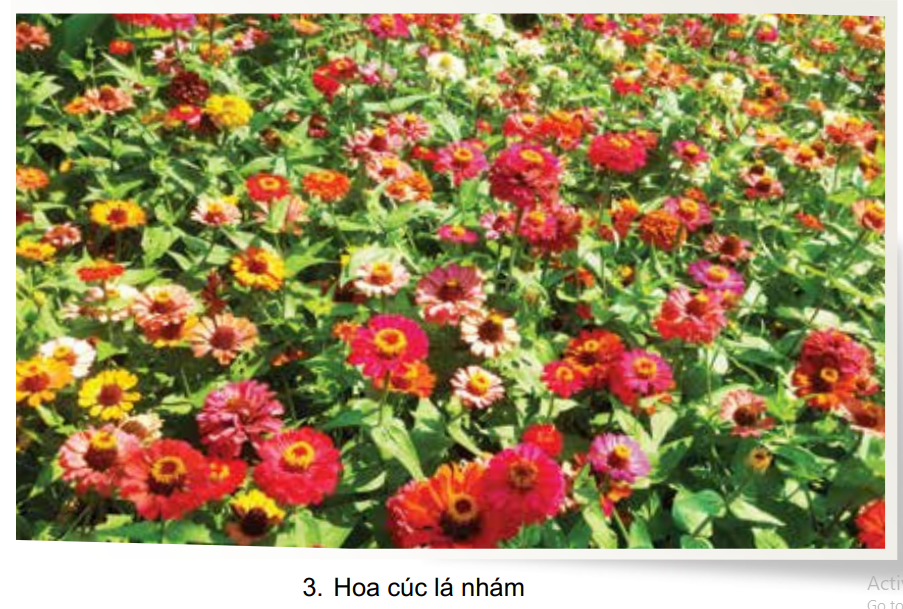 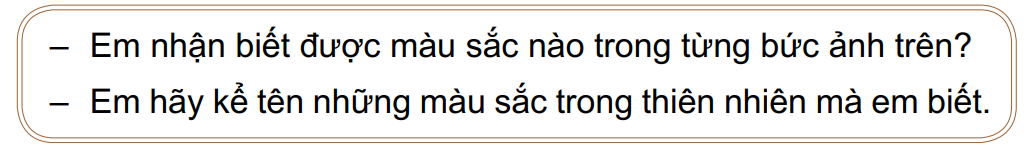 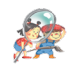 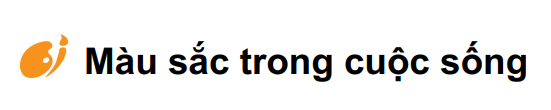 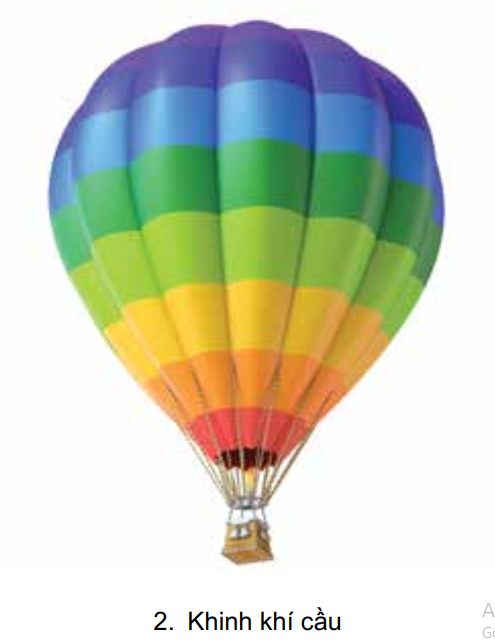 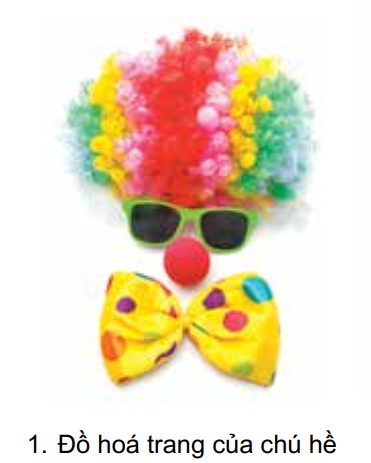 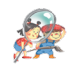 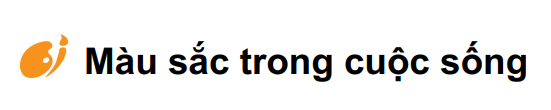 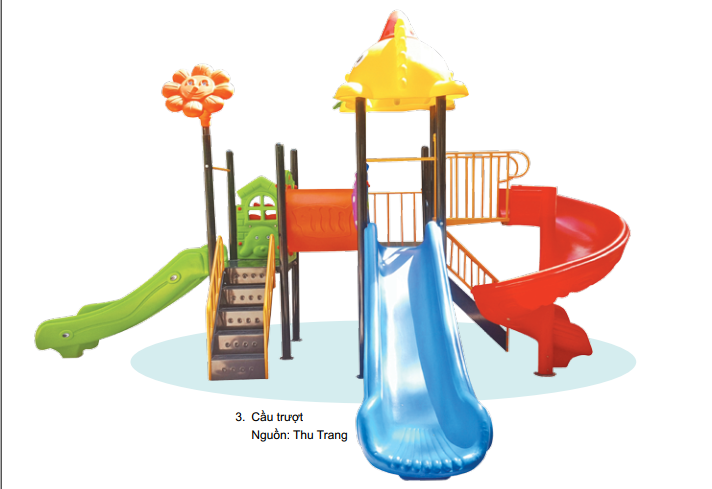 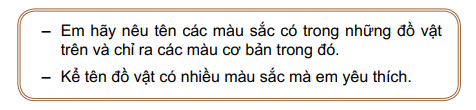 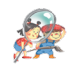 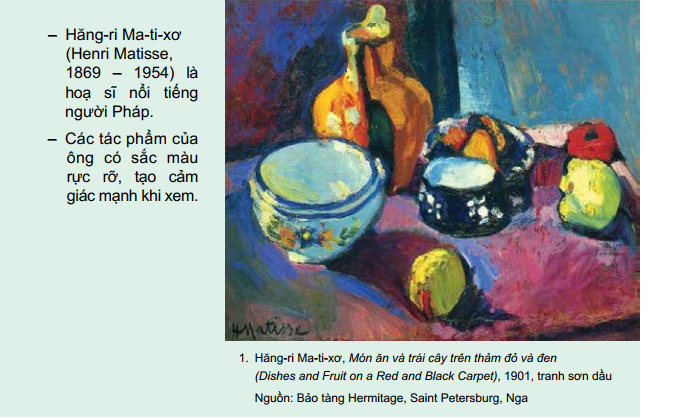 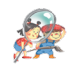 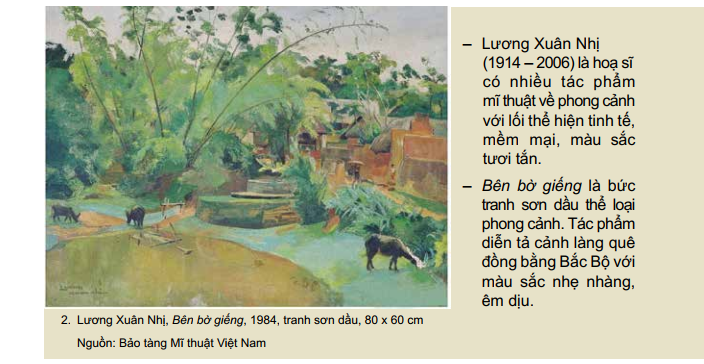 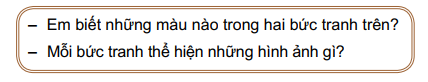 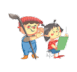 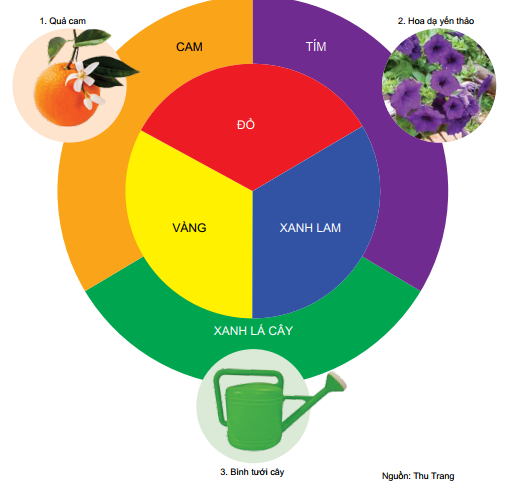 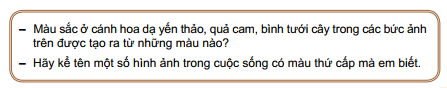 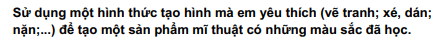 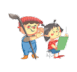 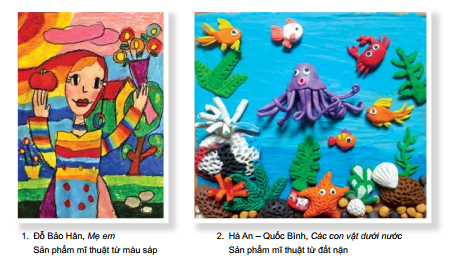 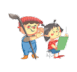 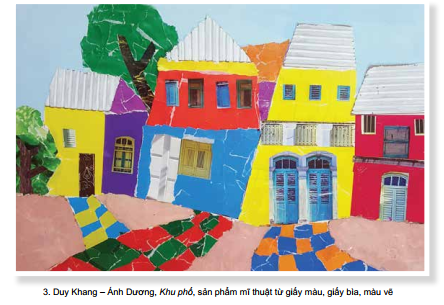 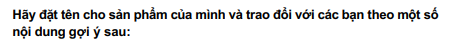 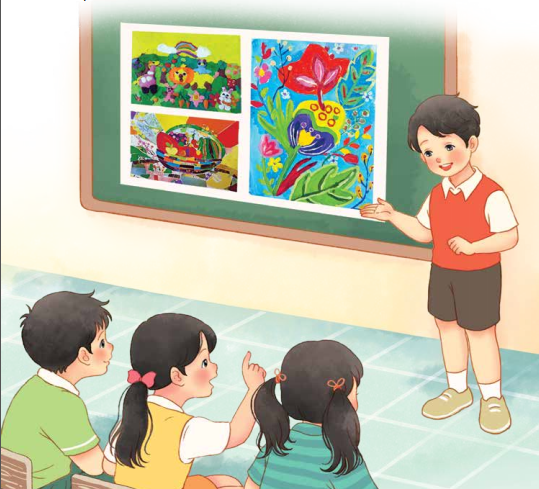 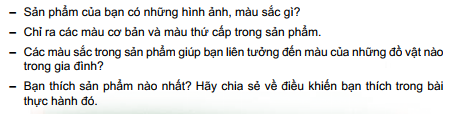 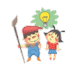 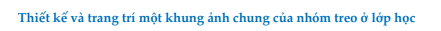 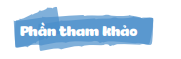 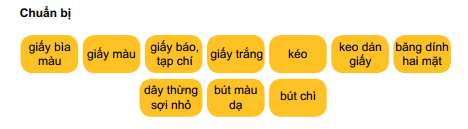 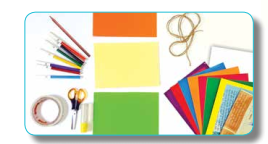 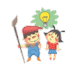 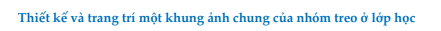 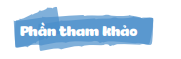 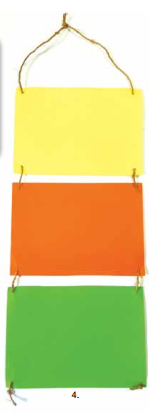 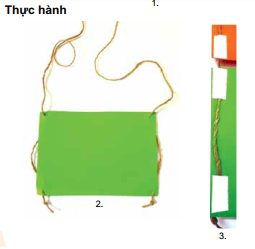 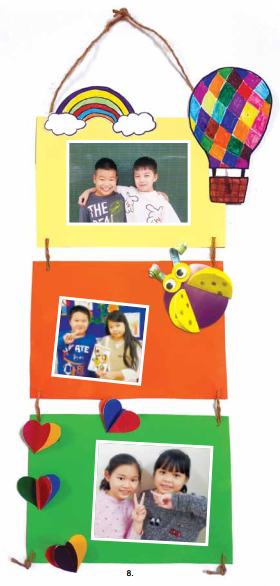 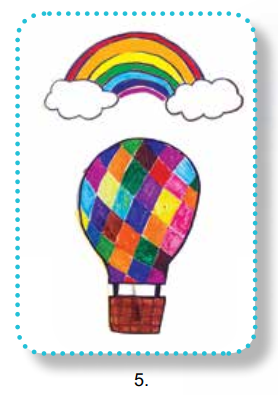 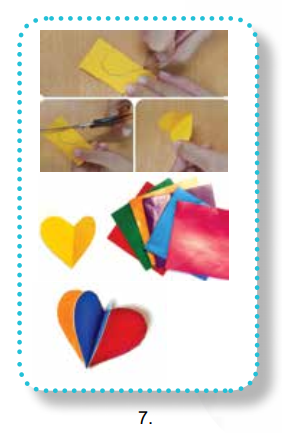 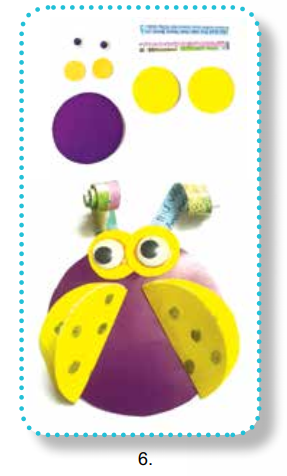